Torque Calculation
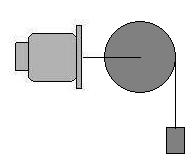 r
T
F
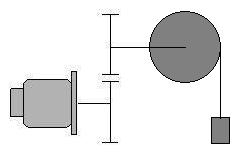 r
T
1/R
F
lifting force after reducer
Torque Calculation
F
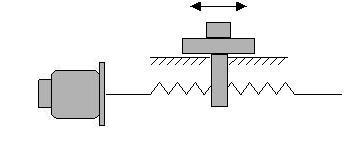 T
PB
F
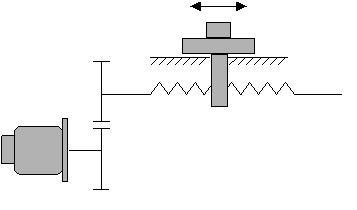 T
1/R
thrust after reducer
PB
Inertia Calculation
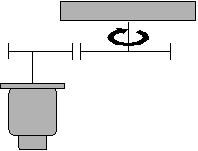 1/R
L（m）
solid 
cylinder
D（m）
L（m）
hollow 
cylinder
D1
（m）
D0
（m）
moment of inertia after the reducer
Inertia Calculation
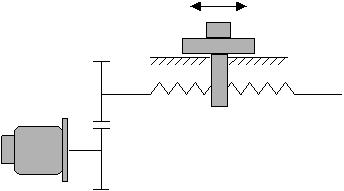 M
1/R
PB
Linear motion part
moment of inertia after the reducer
Inertia Calculation
M3
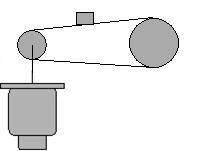 M1
r1
M2
r2
Servo Selection Principle
continuous working torque < servo motor rated torque
instantaneous maximum torque < servo motor maximum torque (at acceleration)
load inertia < 3 times motor rotor inertia
continuous working speed < motor rated speed
Example calculation 1
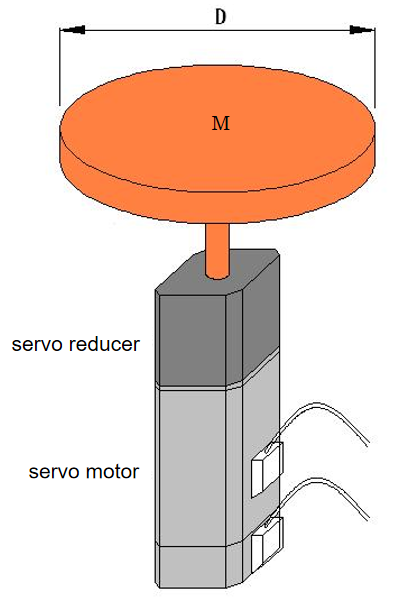 Known: disc mass M=50kg, disc diameter D=500mm, disc maximum speed 60rpm, please select servo motor and reducer.
Example calculation 1
Calculate the moment of inertia of the disc

Assuming the reduction gear ratio = 1:R
Then converted to the load inertia on the servo motor shaft as 15625 / R2
because load inertia < 3 times motor rotor inertia
If you choose a 400W motor, JM = 0.277kg.cm2
15625 / R2 < 3*0.277，R2 > 18803，R > 137
output speed=3000/137=22 rpm, can not meet the requirements。
If you choose a 500W motor，JM = 8.17kg.cm2，15625 / R2 < 3*8.17，R2 > 637，R > 25
output speed=2000/25=80 rpm, meet the requirements
This transmission method has little resistance and ignores torque calculation.
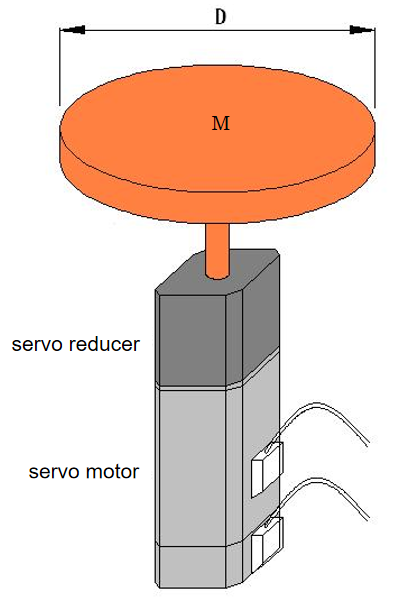 Example calculation 2
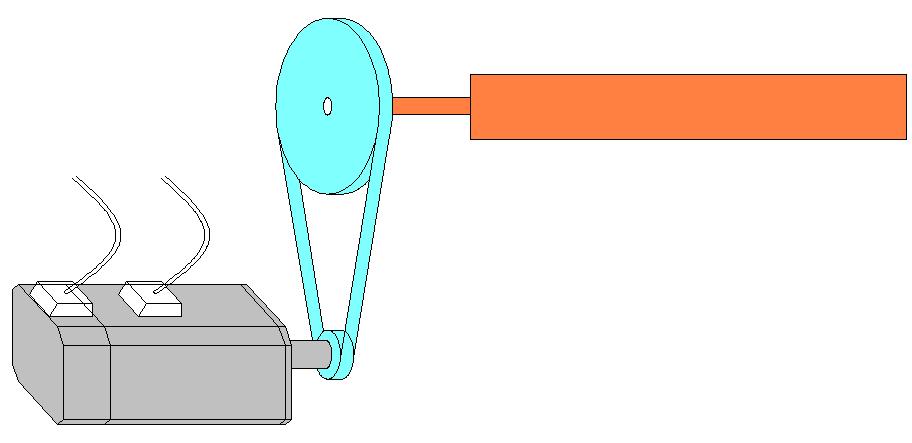 This transmission mode is the same as the example calculation 1. The calculation of the load inertia is mainly considered when selecting the model, and the calculation formula is also the same as the example calculation 1.
Summary: Rotating loads mainly consider inertia calculation
Example calculation 3
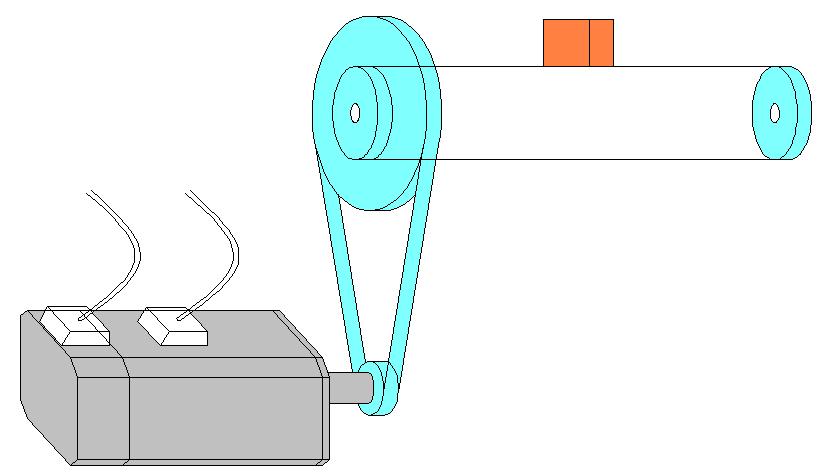 M
1:R2
D
1:R1
Known: the load weight M=50kg, the synchronous pulley diameter D=120mm, the reduction ratio R1=10, R2=2, the friction coefficient between the load and the machine µ=0.6, the maximum movement speed of the load is 30m/min, the load accelerates from static to The maximum speed time is 200ms, ignoring the weight of each conveyor pulley, what is the minimum power motor required to drive such a load?
Example calculation 3
1. Calculate the load inertia converted to the motor shaft

because load inertia < 3 times motor rotor inertia
Example calculation 3
3. Calculate the speed required by the motor


According to the above data analysis, The smallest optional motor is ECMA-G31306ES.
Example calculation 4
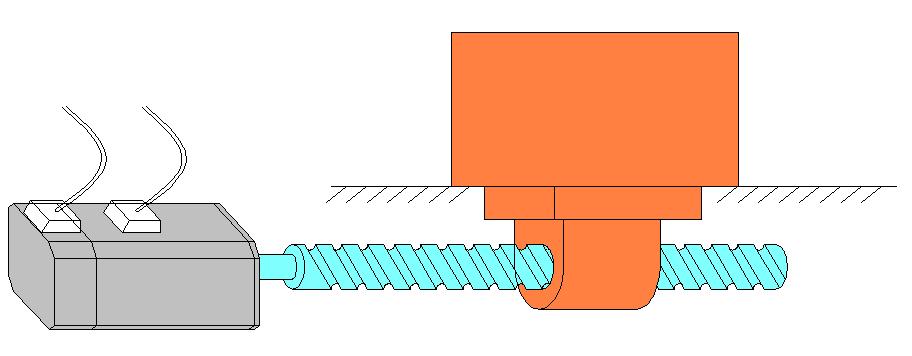 M
Known: load weight M=200kg, screw pitch PB=20mm, screw diameter DB=50mm, screw weight MB=40kg, friction coefficient µ=0.2, mechanical efficiency η=0.9, load moving speed V=30m/min, full movement Time t=1.4s, acceleration and deceleration time t1=t3=0.2s, static time t4=0.3s. Please select the smallest power servo motor that meets the load requirements.
Example calculation 4
1. Calculate the load inertia converted to the motor shaft
The moment of inertia converted from the weight to the motor shaft

Screw moment of inertia

total load inertia
2. Calculate the motor speed
Motor required speed
Example calculation 4
3. Calculate the torque required by the motor to drive the load
Torque required to overcome friction

Torque required for load acceleration

Torque required for screw acceleration

Total torque required for acceleration
Another way to calculate the required acceleration torque
Example calculation 4
Calculate the instantaneous maximum torque：
acceleration torque 

uniform torque 

deceleration torque 

effective torque
Example calculation 4
Factors that Determine the Servo Motor
transfer method
load weight
weight of transmission parts such as pulley/ball screw
reduction ratio
pulley Diameter / Ball Screw Pitch
acceleration and deceleration characteristics
running speed
friction coefficient
mechanical efficiency